Probing proton shape fluctuations in the framework of Color Glass Condensate
Wenchang Xiang
Guangzhou Maritime University


                                 UPC2024, USTC, 合肥，April 14th 2024
April 14th 2024
Outline
Motivation
Proton Shape Fluctuations
Numerical results
Summary and discussions
2
UPC April 14th 2024
Constituent quark shape
Wenchang Xiang
01.Motivation
Hydrodynamic simulations
3
Implications from collective flow in proton-lead collisions
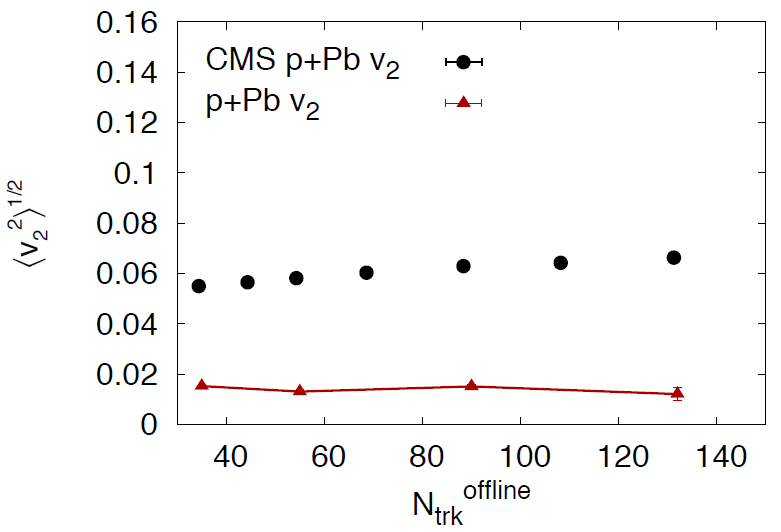 Round proton: hydrodynamic calculations
cannot reproduce v2 data in proton-lead collisions
IP-Glasma, arXiv:1405.3605
Round Proton
4
UPC April 14th 2024
Constituent quark shape
Wenchang Xiang
Implications from collective flow in proton-lead collisions
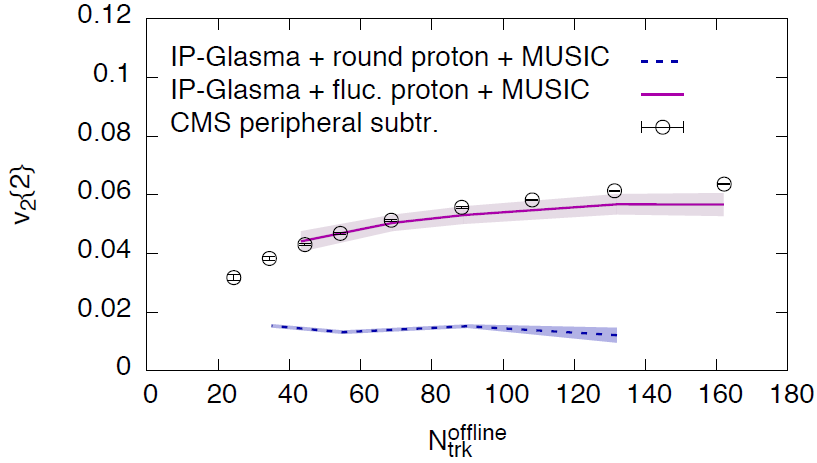 Hydrodynamic with proton 
Shape fluctuations
Successful description
data!
arXiv:1705.03177
5
UPC April 14th 2024
Constituent quark shape
Wenchang Xiang
Implications from collective flow in proton-lead collisions
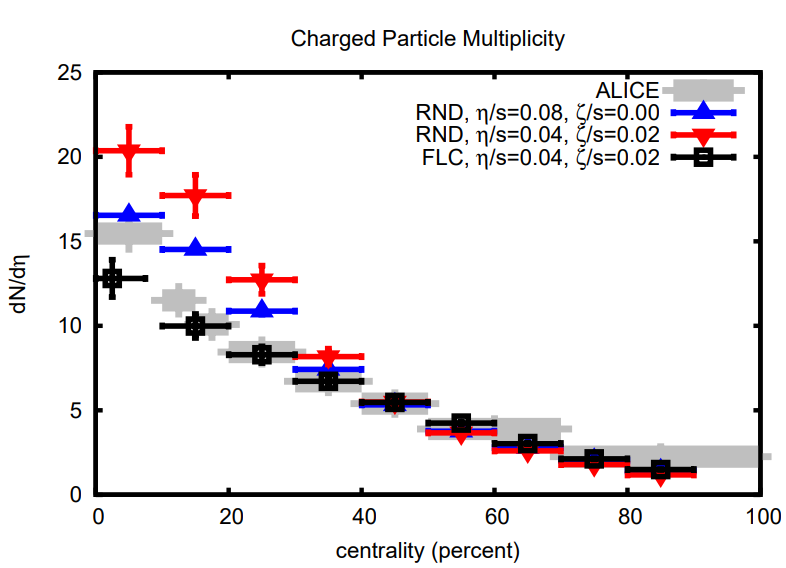 Hydrodynamic with proton 
Shape fluctuations
Successful description
data!
Eur.Phys.J.C 76 (2016) 7, 408
6
UPC April 14th 2024
Constituent quark shape
Wenchang Xiang
Lattice QCD simulation of the constituent quark shape
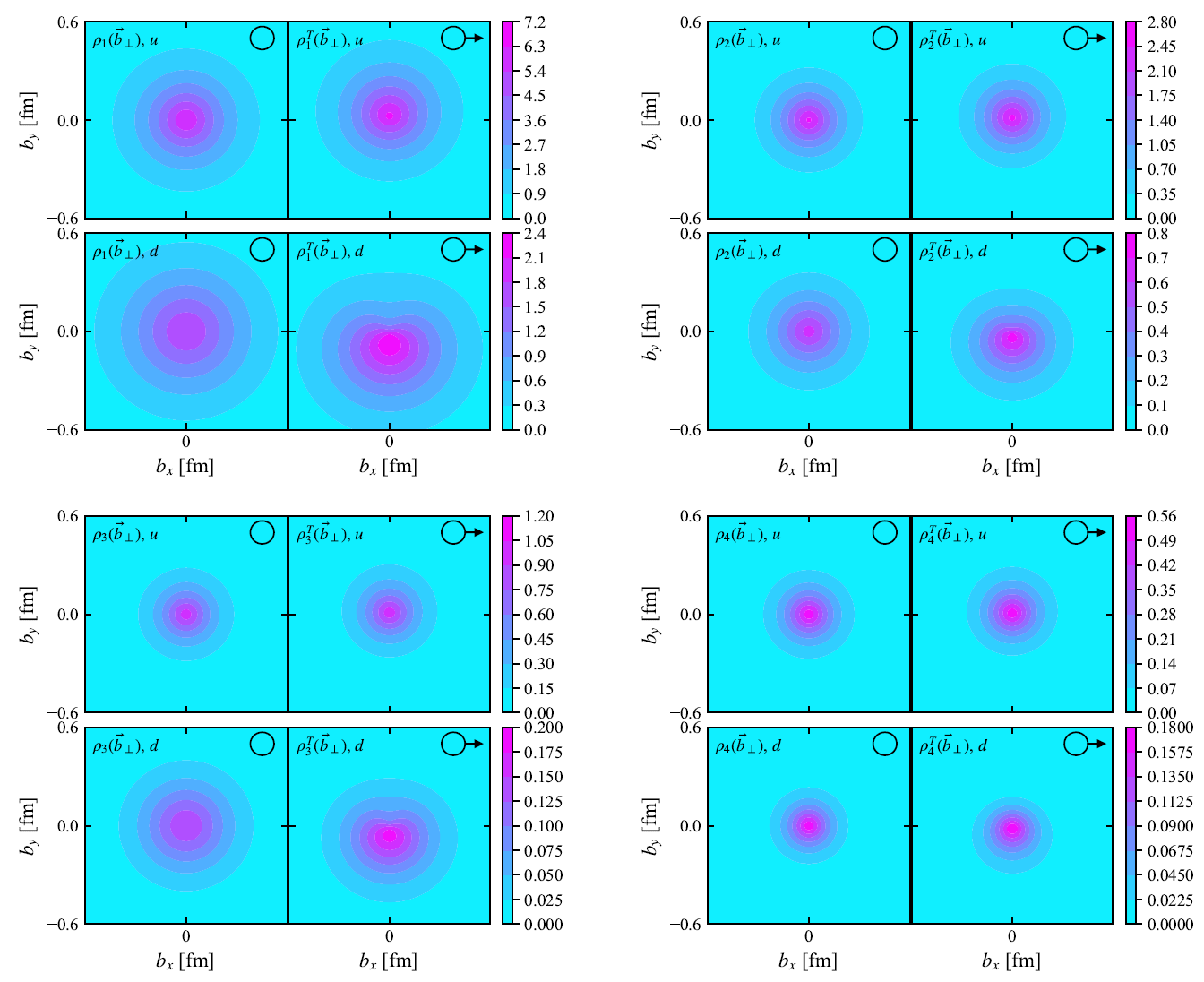 Constituent quark shape
width of up quark is different 
    from down quark

down quark showing larger
    distortion than up quark in 
    polarization case
arXiv:2305.1117, PRD108(2023)014507
7
UPC April 14th 2024
Constituent quark shape
Wenchang Xiang
02. Proton Shape Fluctuations
Hot spot model
8
Beyond round proton
Basic questions
Hot spot model
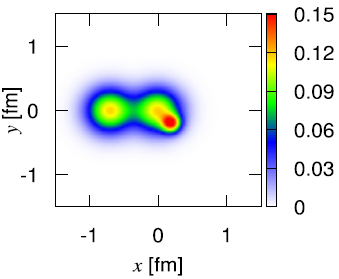 How are partons of the proton distributed 
spatially?
Gaussian, Exponential or Others?
Width?
How do the deformation of the proton 
construct?
How do the parton positions fluctuate 
event-by-event?
Hot spot model?
Stringy model?
Gaussian, Exponential or Others?
Width?
Stringy model
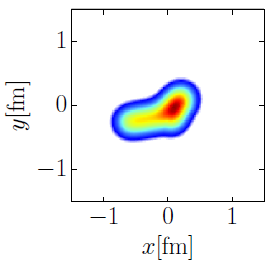 9
UPC April 14th 2024
Constituent quark shape
Wenchang Xiang
Probe of proton structure
------ Deep Inelastic Scattering
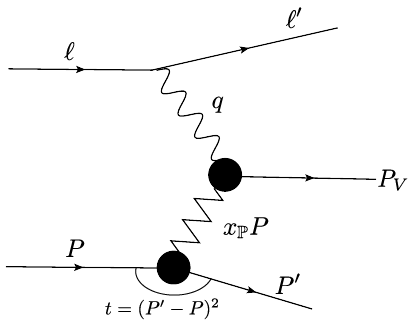 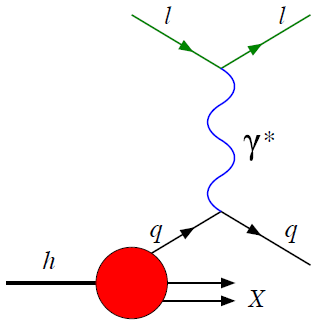 Deep Inelastic Scattering
Diffractive Deep Inelastic Scattering
10
UPC April 14th 2024
Constituent quark shape
Wenchang Xiang
Exclusive diffractive vector meson production
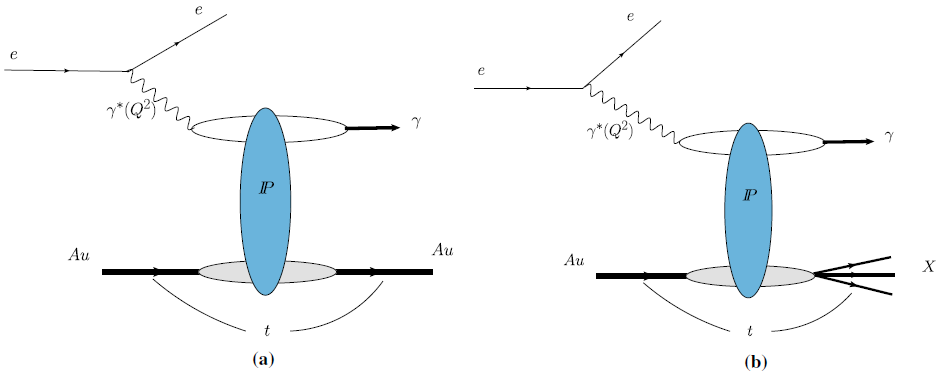 p
p
p
Coherent process
Incoherent process
11
UPC April 14th 2024
Constituent quark shape
Wenchang Xiang
Dipole scattering amplitude
Proton spatial profile function
Other models: b-CGC, Balitsky-Kovchegov equation……
12
UPC April 14th 2024
Constituent quark shape
Wenchang Xiang
Modeling fluctuations by constituent quark picture
Hot spots model
Proton spatial profile function
A proton includes 3 valence quarks, uud
Simulations
13
UPC April 14th 2024
Constituent quark shape
Wenchang Xiang
03. Numerical results
Vector meson productions at HERA
14
Proton shape from vector meson productions
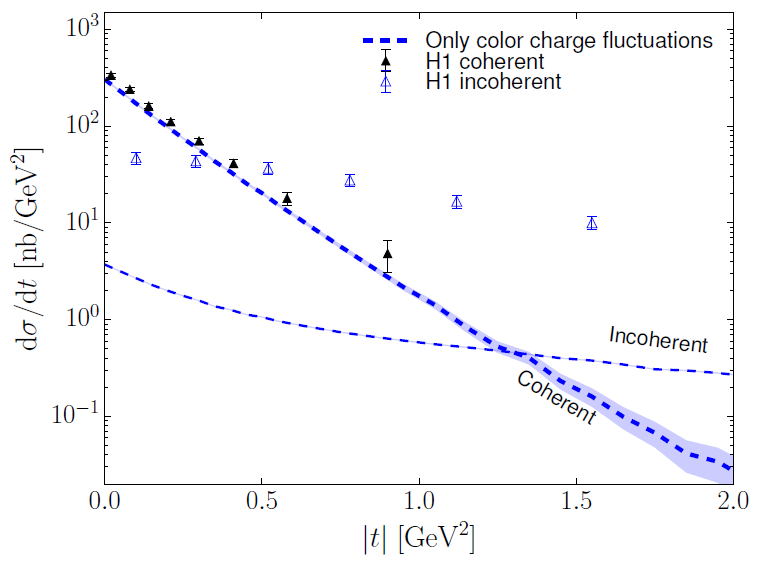 Round proton + color charge fluctuations
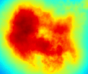 Incoherent calculations:
several magnitude smaller than the data
arXiv:1607.01711
15
UPC April 14th 2024
Constituent quark shape
Wenchang Xiang
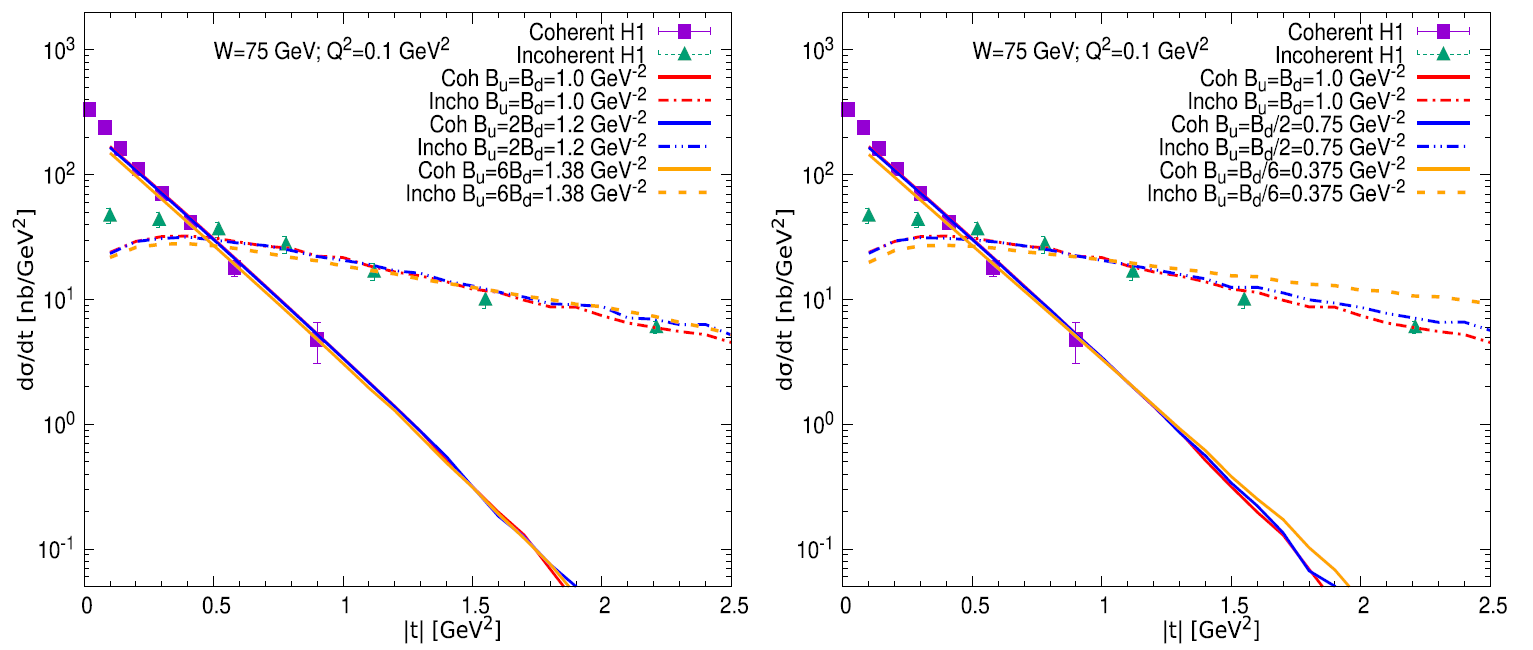 NPA1042(2024)122810
16
UPC April 14th 2024
Constituent quark shape
Wenchang Xiang
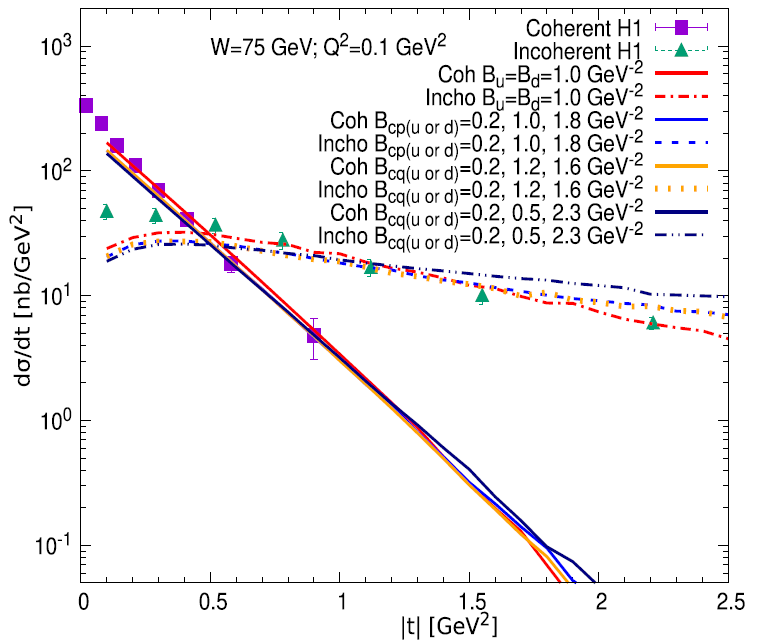 Valence quark distribution widths:
6 sets

Incoherent process: inconsistent with 
     each other
Coherent process: agreement with each
     other
NPA1042(2024)122810
17
UPC April 14th 2024
Constituent quark shape
Wenchang Xiang
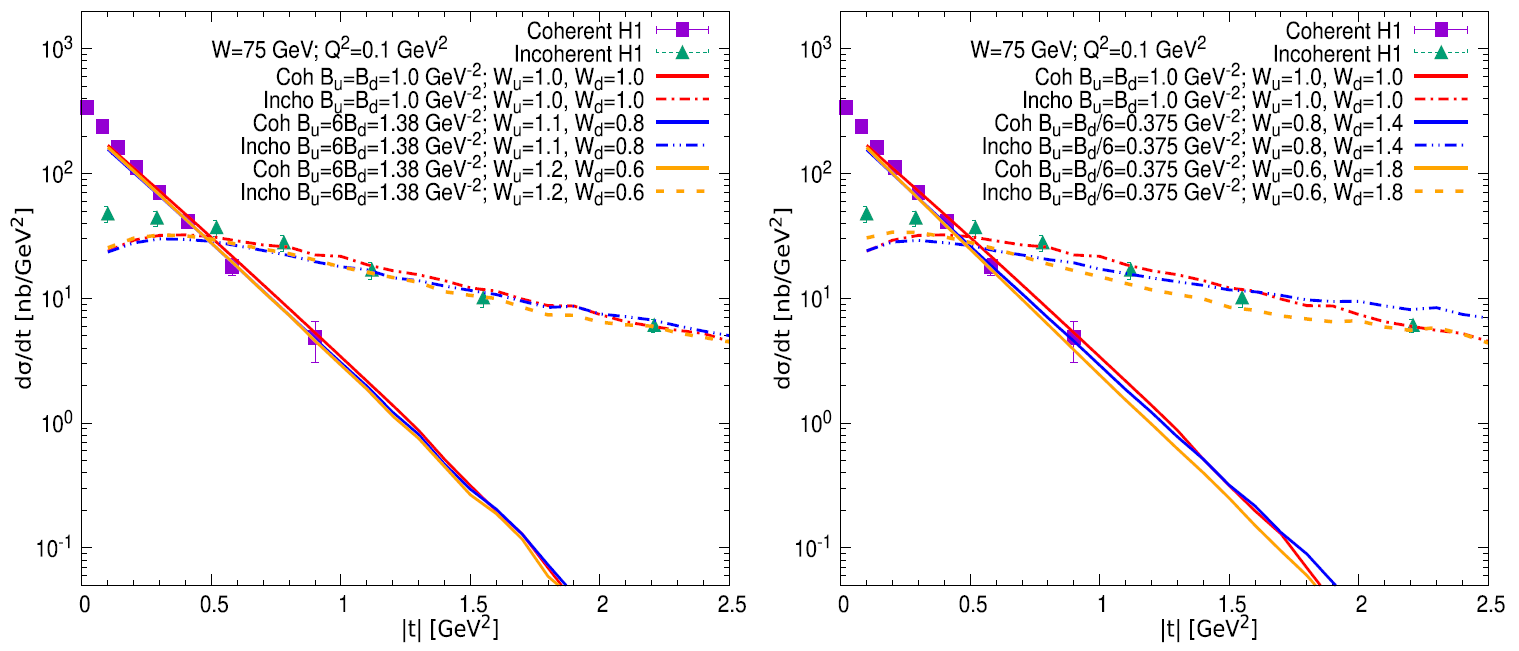 NPA1042(2024)122810
18
UPC April 14th 2024
Constituent quark shape
Wenchang Xiang
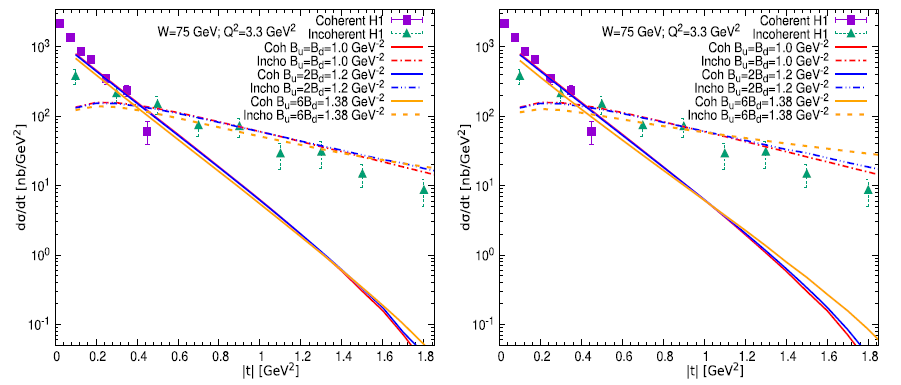 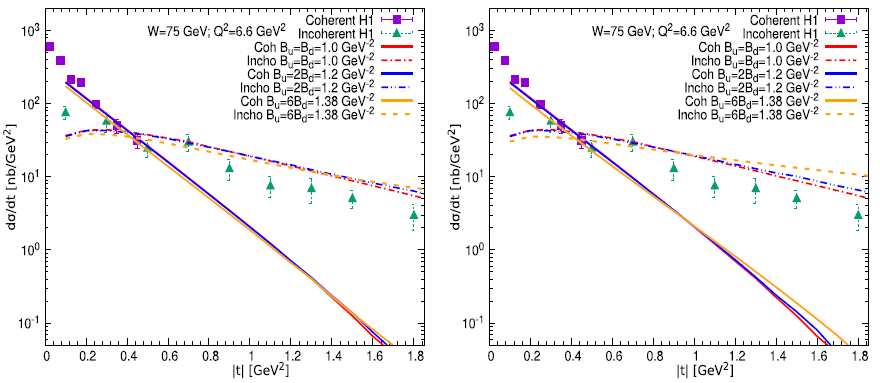 NPA1042(2024)122810
19
UPC April 14th 2024
Constituent quark shape
Wenchang Xiang
Different distributions for valence quark positions and profile density
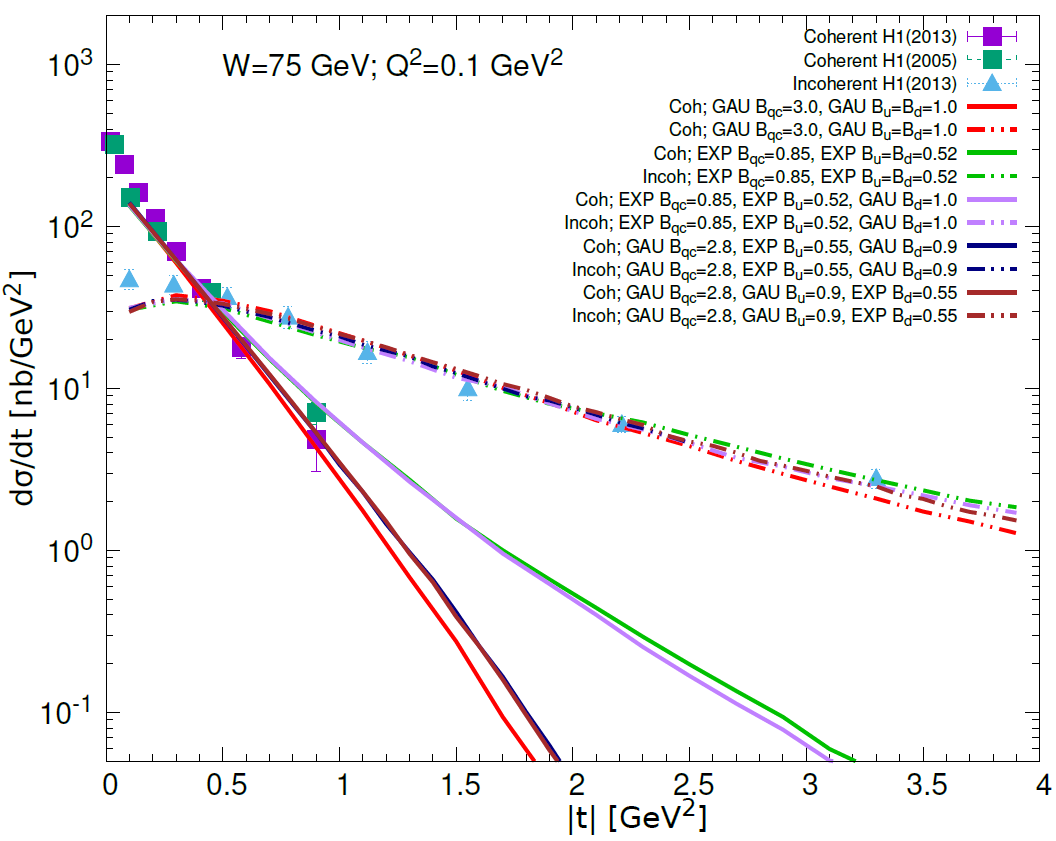 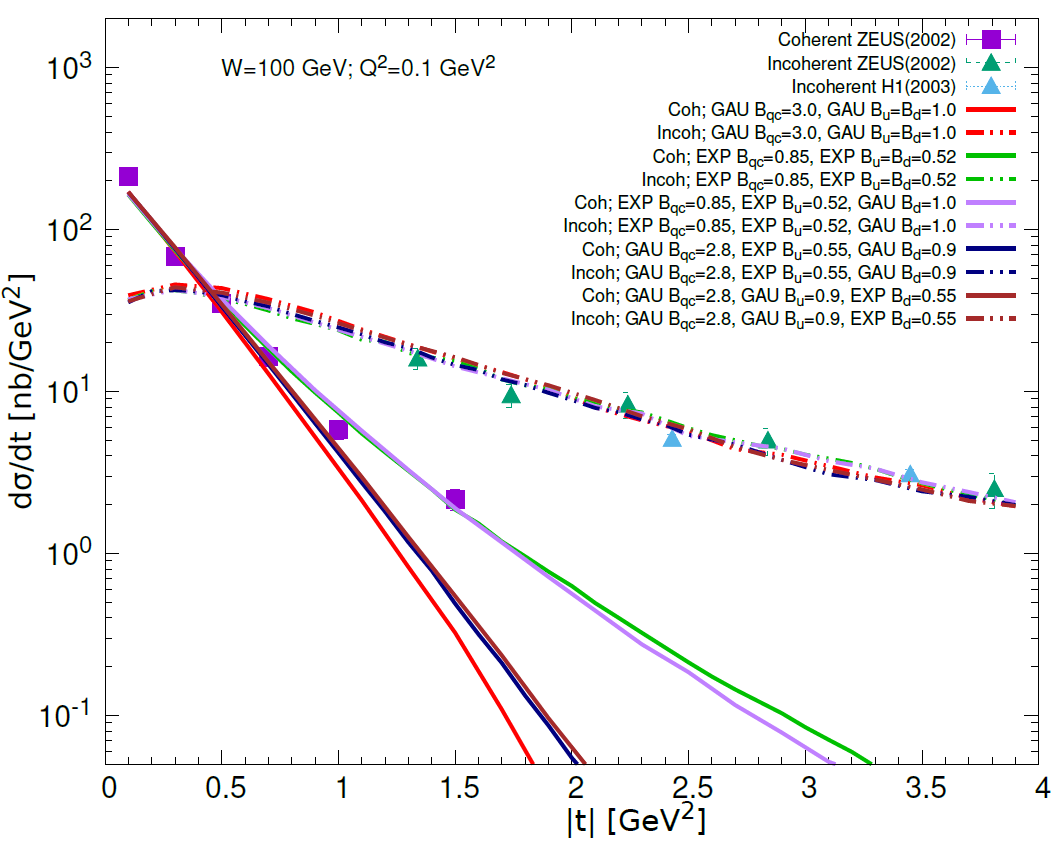 20
UPC April 14th 2024
Constituent quark shape
Wenchang Xiang
Different distributions for valence quark positions and profile density
W=181GeV and 251GeV
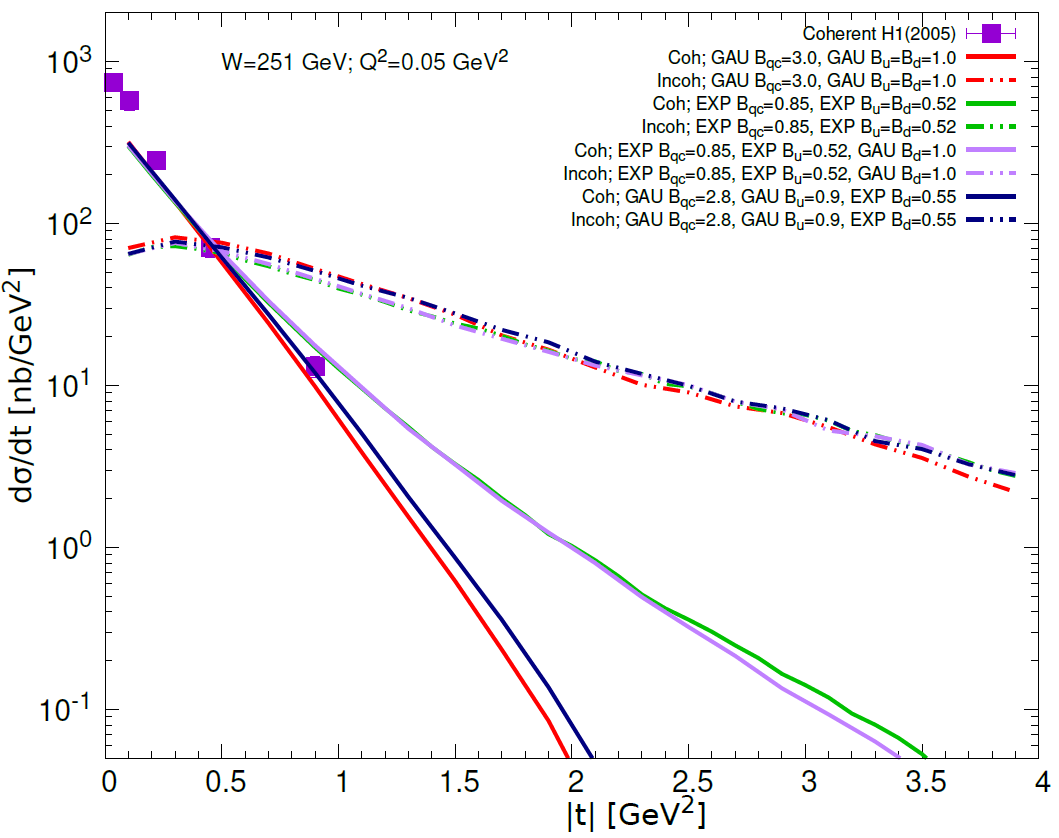 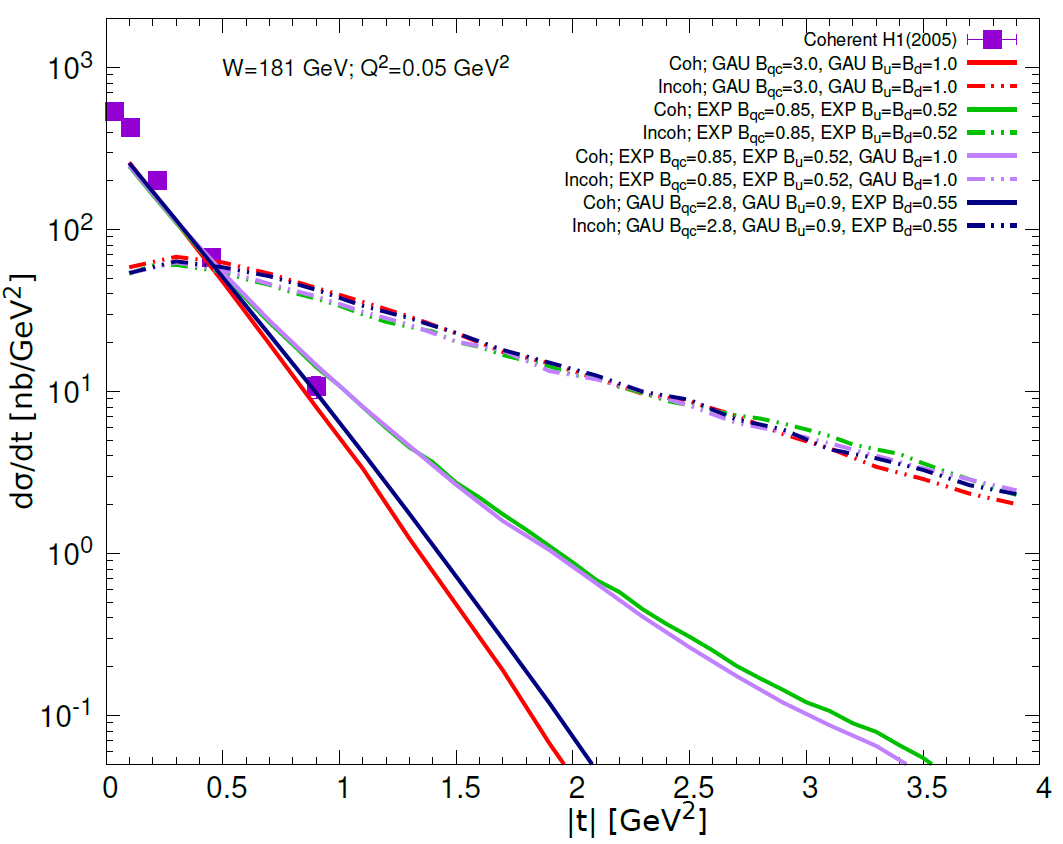 21
UPC April 14th 2024
Constituent quark shape
Wenchang Xiang
04. Summary and discussion
22
Summary and discussions
How to constructure proton shape fluctuations, hot spot model
Refined treatment of the width of the valence quarks
Show up quark width larger than down quark width 
Valence quark distribution different from its profile density distribution
Extend the nuclear deformation at EIC
23
UPC April 14th 2024
Constituent quark shape
Wenchang Xiang
Thank You !!!